Выборы в Архангельскую городскую ДумуИсторический экскурс
В период с ХVIII века по настоящее время
Архангельская Городская Дума
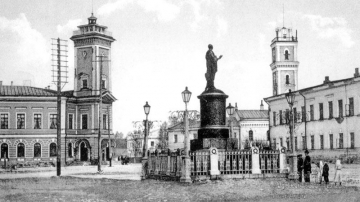 Основные исторические периоды проведения выборов в Архангельскую городскую Думу
Период применения Грамоты на права и выгоды городам Российской империи (вторая половина XVIII в.- первая половина XIX в.)
Период земских и городских преобразований (вторая половина XIX в.- начало XX в.)
Представительный орган города Архангельска в советский период
Выборы в Архангельскую городскую Думу в современной России
Период применения «Грамоты на права и выгоды городам Российской империи»(вторая половина XVIII в.-первая половина XIX в.)
Право избирать и быть избранным имели городовые обыватели разделенные на шесть разрядов
Состав Архангельской городской Думы1796 года
Голос настоящих городовых обывателей от первой и второй частей города
Голос купцов каждой из гильдий
Голос иностранных гостей
Голос посадских
Организация процесса голосования
В назначенный день  избиратели являлись в помещение для голосования
Проводилась регистрация пришедших
Каждый избиратель получал свой «балл» (шар для голосования) 
Избиратели опускали свои «баллы» в ящик, разделенный на два отделения «ЗА» и «ПРОТИВ»
После завершения процесса голосования ящик публично вскрывался
Результаты голосования фиксировались в Протоколе.
Период земских и городских преобразований Вторая половина XIX в. - начало XX в.
Важным моментом в истории выборов Архангельской городской Думы стало принятие  «Городового положения» 1870 года
Закреплялся принцип "Всесословности"
Возрастной ценз остался прежним 25 лет
Закреплялся имущественный ценз в виде уплаты налогов от собственности либо предпринимательской деятельности
Предусматривалась возможность проголосовать по доверенности за лиц в возрасте от 21 до 25 лет, а также за женщин
Ведомства, учреждения, общества, компании, монастыри, церкви также имели право участвовать в выборах через своих представителей
Система распределения избирателей на разряды была заимствована из муниципального права королевства Пруссии
Основные нововведенияГородового положения 1892 года
Закреплялся принцип единого избирательного Собрания
Появлялся новый имущественный ценз. 
   Размер имущества, оценивался особой оценочной комиссией,    суммой в 1000-1500 рублей
Гласные в городскую Думу стали избираться на 4 года
Советский период и современная Россия
Архангельский Совет народных депутатов (Архангельская городская Дума) в советский период
Основные этапы выборов в Архангельскую городскую Думу в современной России
1990 - 1993 гг.  Реформирование Советов народных депутатов. Объединение районных советов с городским. Сокращение численности депутатов
1993 - 1996 гг. Представительный орган в городе Архангельске отсутствовал. В 1994 году был сформирован Общественный Совет при мэре города Архангельска. (количество 30 человек)
1996-2005 гг.  Выборы в Архангельский городской Совет депутатов проходили по 10 трехмандатным округам
2009 г. Выборы в Архангельский городской Совет депутатов проходили по 30 одномандатным избирательным округам
08 сентября 2013 года. Выборы в Архангельскую городскую Думу впервые проходили с применением смешанной избирательной системы
8 сентября 2013 года выборы в Архангельскую Городскую Думу прошли с применением смешанной избирательной системы
Благодарим за внимание!